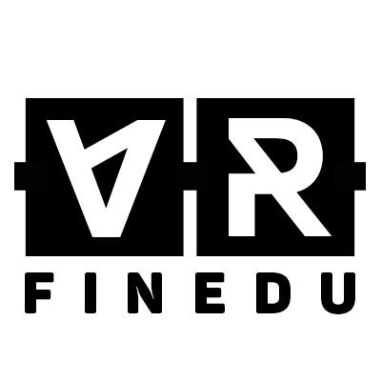 Virtual reality school
30.5.2017
Slush Up! Chengdu
Experience
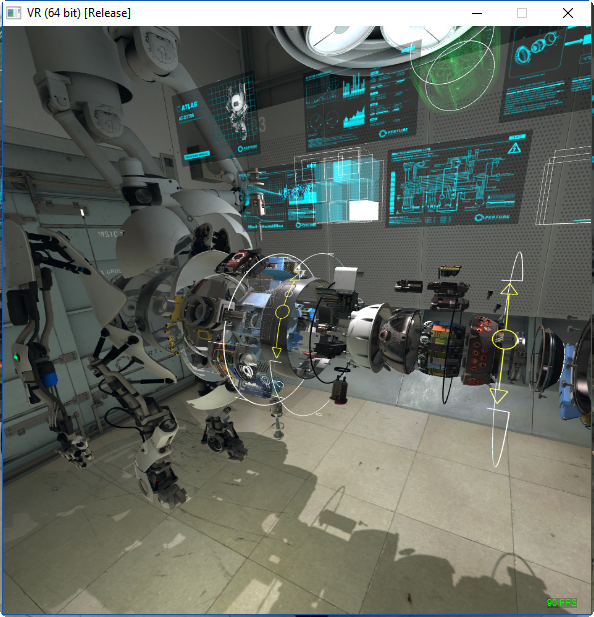 30.5.2017
Slush Up! Chengdu
VR in learning
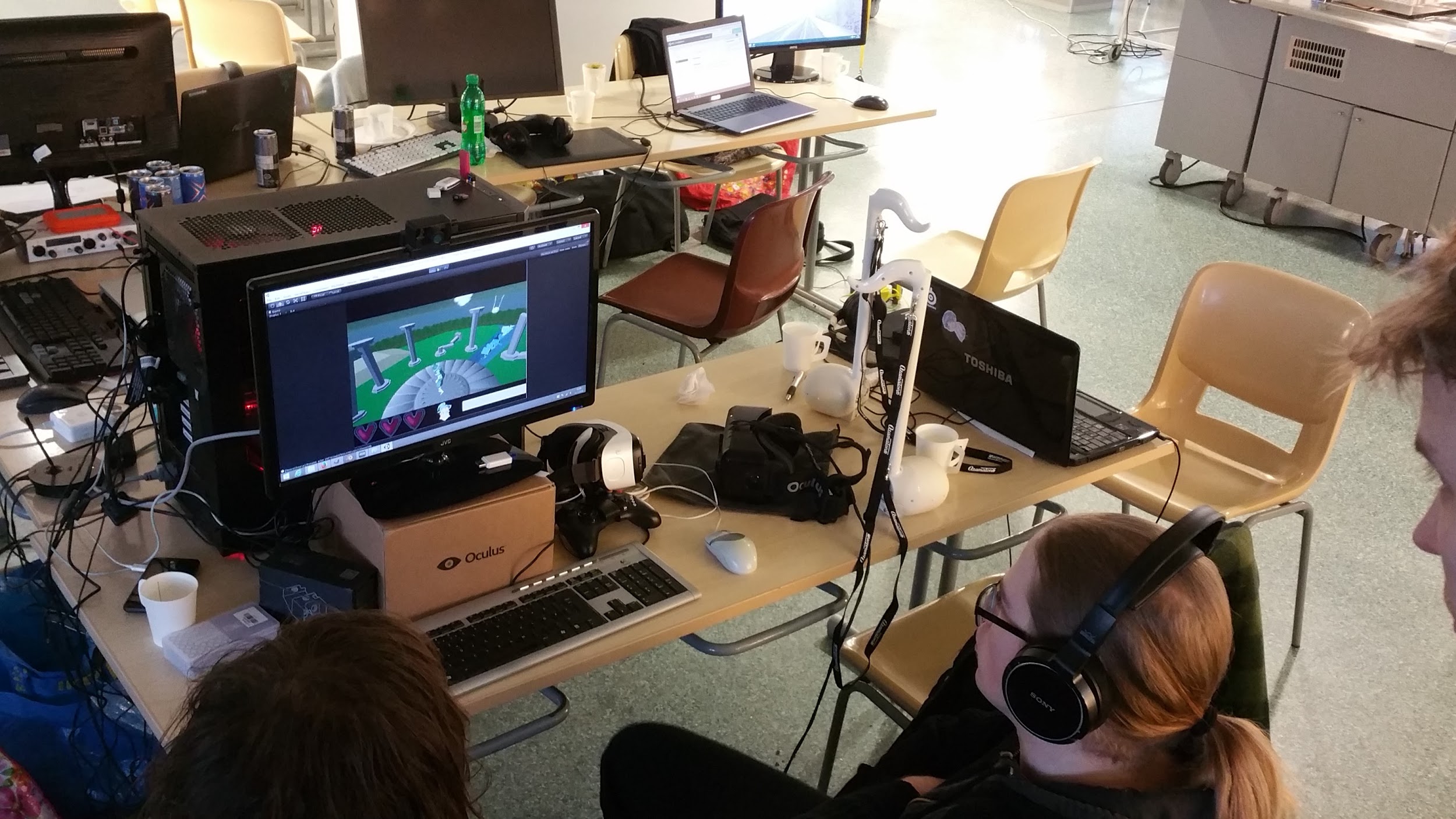 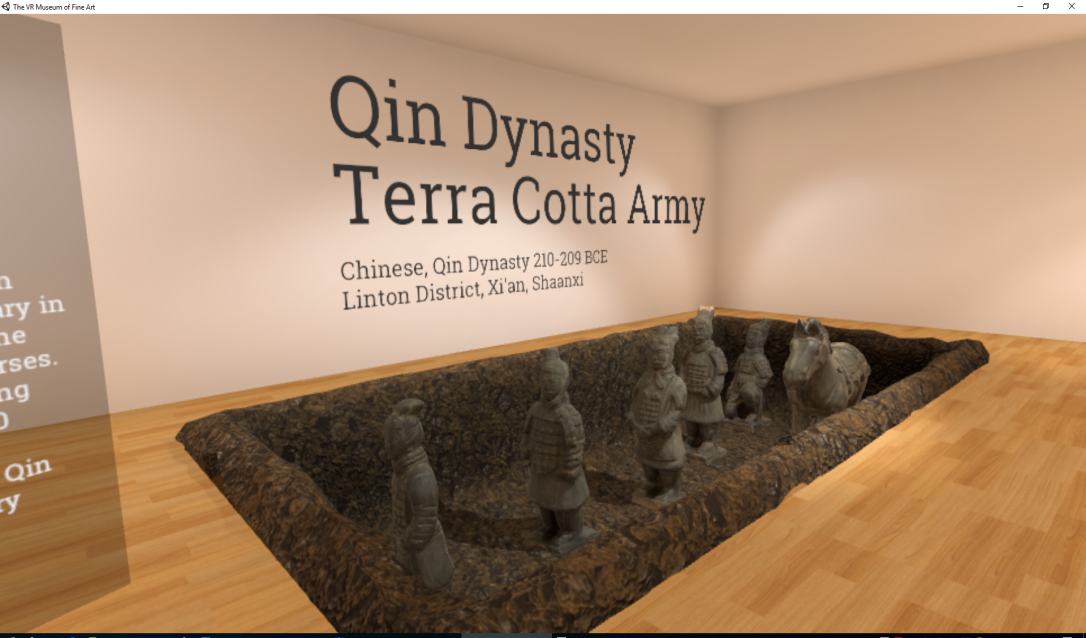 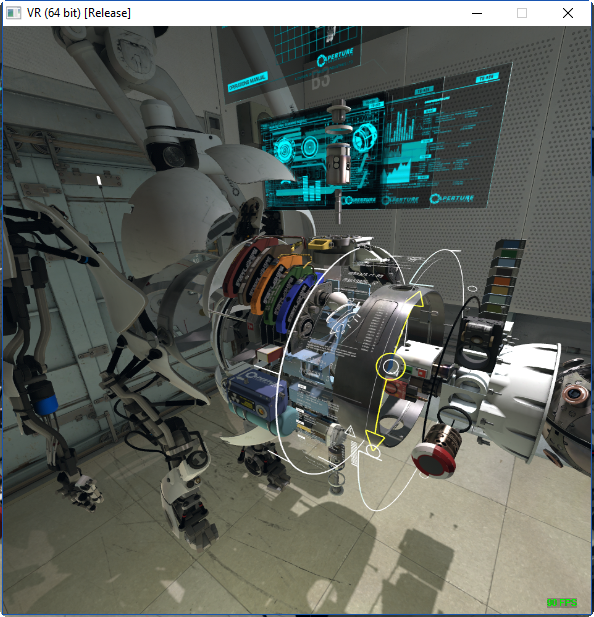 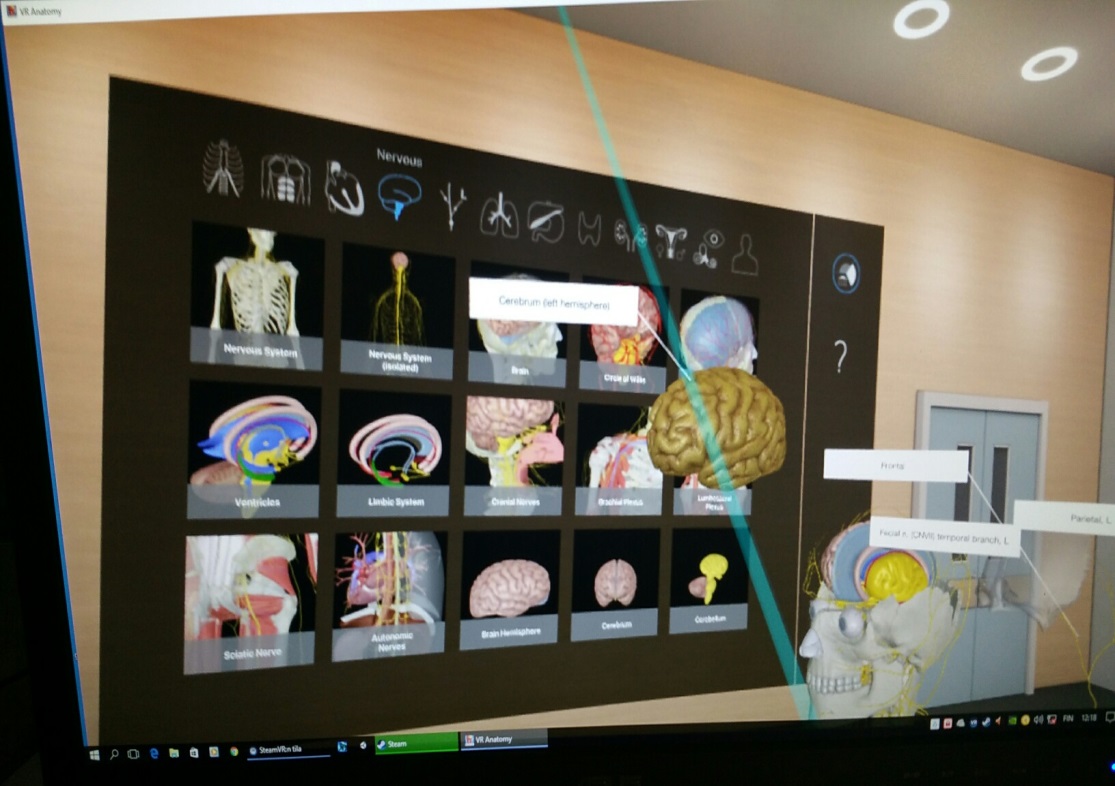 30.5.2017
Slush Up! Chengdu
In our schools students produce VR material
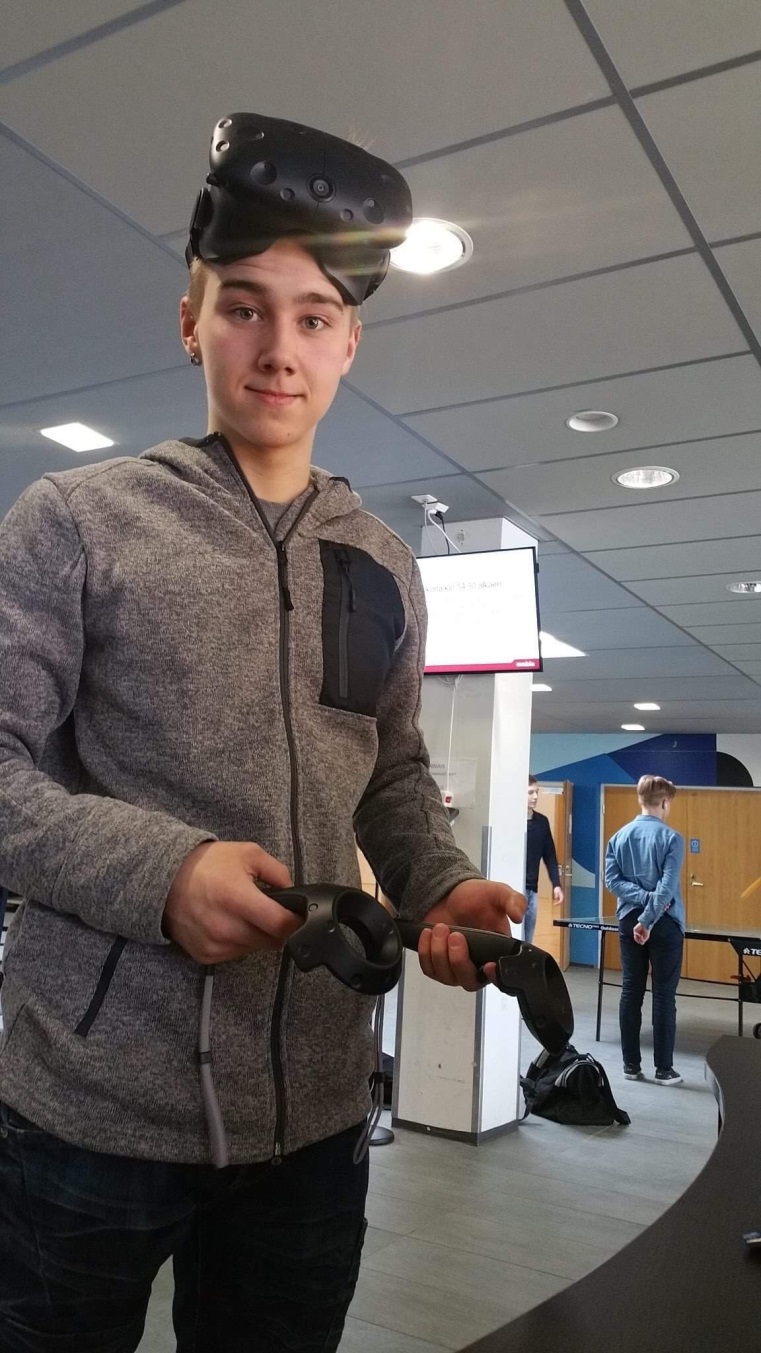 30.5.2017
Slush Up! Chengdu
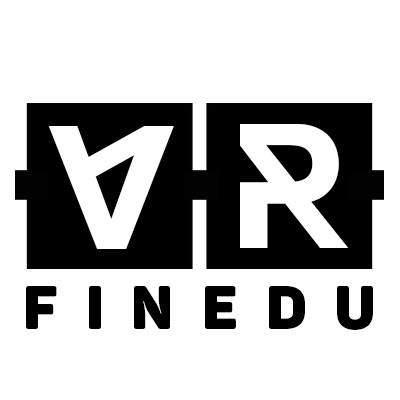 Thank you !
High school student Aaron Siljander
High school student Tuomas Alanen
Coordinator Aki Puustinen @apuustin 
+358407616178
Coordinator Timo Ilomäki @ilotimo
+358407209100
Coordinator Jukka Sormunen @sormuju
+358447184542
fineduvr@gmail.com
http://fineduvr.fi/
30.5.2017
Slush Up! Chengdu